Income Statement
Statement of Operation
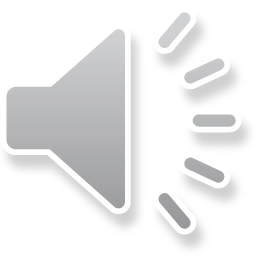 Income Statement
Answers the question:  Is the business making $$$
Parts 
Revenues 
Expenses
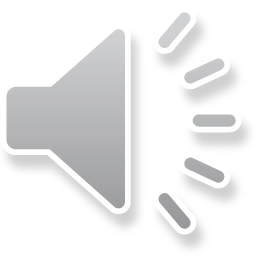 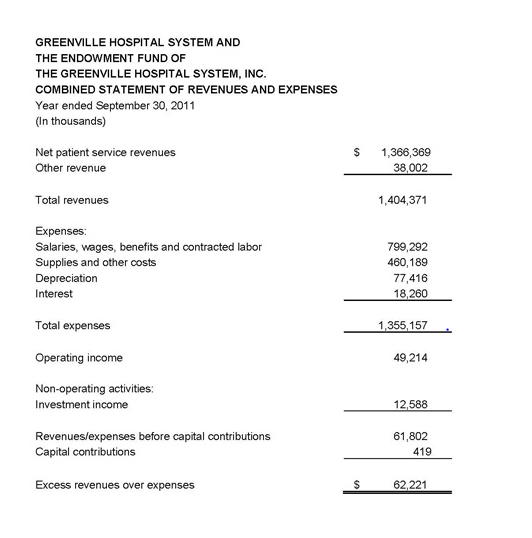 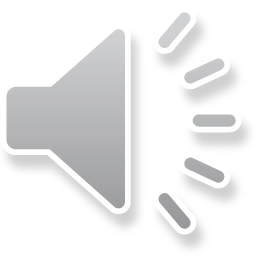